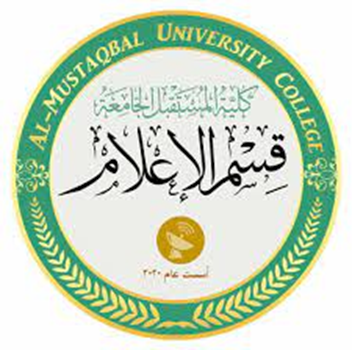 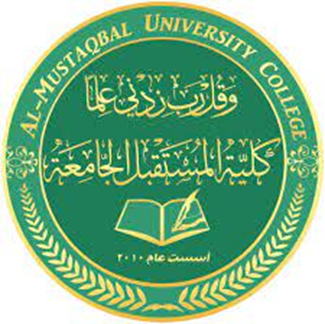 نظرية التأطير الاعلامي 
م.م أمجد علي
نظرية التأطير الاعلامي
نظرية تحليل الاطار الاعلامي هي نظرية تدرس ظروف تأثير الرسالة، وتقوم هذه النظرية على أساس أن أحداث ومضامين وسائل الاعلام لا يكون لها مغزى في حد ذاتها ’الا اذا وضعت في تنظيم وسياق وأطر اعلامية هذه الأطر تنظم الألفاظ والنصوص والمعاني وتستخدم الخبرات والقيم الاجتماعية السائدة. تأطير الرسالة الاعلامية يوفر القدرة على قياس محتوى الرسالة ويفسر دورها في التأثير على الآراء والاتجاهات. يعني عندما يقع حادث معين فالحدث قد لا تكون له دلالة كبرى عند الناس ولكن وسائل الاعلام تصفه في اطار اعلامي من حيث اللغة والصياغة والتركيز على عنصر معين حتى يصبح هاما في قلب الاطار الاجتماعي كله.
الاطار الاعلامي هو:
 بناء محدد للتوقعات التي تستخدمها وسائل الاعلام لتجعل  الناس أكثر ادراكا للمواقف الاجتماعية في وقت ما، فهي اذن عملية هادفة من القائم بالاتصال عندما يعيد تنظيم الرسالة حتى تصب في خانة ادراكات الناس ومؤثراتهم الإقناعية.
والاطار الاعلامي يحاول أن يشابه ويماثل بين ما يدركه الناس في حياتهم اليومية وبين بناء الرسالة وتشكيلها كما تفعل الوسيلة الاعلامية بمعنى أن الوسيلة الاعلامية لا تهدف الى التغيير أو بناء قيم جديدة ولكنها تهدف أكثر الى الاستفادة من الفهم العام الموجود.  

أنواع الأطر الإعلامية
قدم العلماء عدة أنواع للأطر الاعلامية المرتبطة غالبا بتغطية وسائل الاعلام للأخبار من ذلك:
1- الاطار المحدد بقضية: حيث يتم التركيز على قضية أو حدث جوانبه واضحة عند الجمهور لأنه حدث مرتبط بوقائع ملموسة عندئذ يركز الاطار على المدخل الشخصي أو تقديم عناصر الحدث وتداعياته(مثل أنفلونزا الطيور الحدث انتشار مظاهر الاصابة نصائح اجراءات سلوكية وطبية أدوار وقرارات المسئولين)
2- الاطار العام: يرى الاحداث في سياق عام مجرد يقدم تفسيرات عامة للوقائع يربطها بالمعايير الثقافية والسياسية وقد تكون ثقيلة على نفسية المتلقي من الناحية المهنية الا أنها هامة لفهم المشكلات وتقديم الحلول والاقناع على المدى البعيد.
3- إطار الاستراتيجية: يرى الاحداث في سياقها الاستراتيجي المؤثر على أمن الدولة القومي’ يتلاءم هذا الاطار مع الاحداث السياسية والعسكرية ويركز على قيم مثل:                                                                                    
- مبدأ الفوز والخسارة والتقدم والتأخر والنهضة أو الانهيار.
- لغة الحروب والصراعات والتنافس الوطني والدولي.
- مبدأ النفوذ والقوة ومصادره وأشخاصه ومظاهره.
- تقديم الانجازات الضخمة أو الاخفاقات والانتقادات الكبرى. 
4- إطار الاهتمامات الانسانية: يرى الأحداث في سياق تأثيراتها الانسانية و العاطفية العامة’ تصاغ الرسائل في قوالب وقصص درامية ذات نزعة عاطفية مؤثرة.
5- اطار النتائج الاقتصادية: يضع هذا الاطار الوقائع في سياق النتائج الاقتصادية التي نتجت عن الأحداث’ يشير للتأثير المتوقع أو القائم على الأفراد والدول والمؤسسات القائمون بالاتصال يستخدمون الناتج المادي لجعل الرسالة الإعلامية أكثر فاعلية على الناس وأكثر ارتباطا بمصالحهم(بيع إحدى شركات القطاع العام تتأطر في: علاج الخسائر المادية الحالية، تشغيل رأس المال الفردي، إيجاد فرص عمل جديدة للشباب وهكذا)
6-اطار المسئولية : يضع القائم بالاتصال الرسالة للإجابة عن السؤال "من المسئول عن؟" الأفراد والمؤسسات والدولة معنيون بمعرفة المسئول عن الحدث وتحديده في شخص أو مؤسسة أو قانون أو سلوك أو حكومة محددة.
حيث تمارس وسائل الاعلام التأثير النفسي عن طريق خلق انماط مقبولة وهمية والمتمثلة بالضغط الفكري على الجماهير باستعمال المعارف السيكولوجية لاكتشاف النفسية الاجتماعية من الظواهر والاحداث واستغلال الانفعالات البشرية عن طريق العواطف و بسبب كثرة وسائل الاعلام عالمياً ومحلياً تملء عقول المشاهدين بكثير من المعلومات التي لا ترقى كلها الى الحقائق .
حيث التضليل الاعلامي الذي تمارس اليوم العديد من القنوات ينبع لأغراض سياسية او جهل العاملين في وسائل الاعلام  او الضغوطات التي تمارس على الاعلامين .
نرى ان هذه النظرية كغيرها من النظريات التي يمكن توظيفها بشكل ايجابي او سلبي حيث تلعب دوراً احياناً في توجيه المجتمع نحوه فكرة او هدف محدد تخدم اهداف الدولة ويحقق نتائج مهمة في مسيرتها او يمكن ان تمارس بعض وسائل الاعلام تأثير سلبياً عندما تسعى في رسالتها الاعلامية خدمة اهداف معينة او نشر الفوضى لخدمة اجندات خارجية .
النماذج المستخدمة في تأثير الأطر الإعلامية على الجمهور : 
1- النموذج الهابط : يوضح النموذج كيفية توجيه الرأي العام نحو أحكام بعينها فيما يتعلق بالأحداث البارزة التي يحددها المجتمع ، ويشير النموذج الى أن السياسيين البارزين يقدمون تفسيرات للحدث الشائك ويوظفون وسائل الإعلام نحو توجيه الراي العام من خلال رسائل أحادية الجانب .
2- نموذج الاستجابة المعرفية : يشير النموذج الى وجود معارف مسبقة لدى الرأي العام بشأن القضايا المهمة ، ومن ثم فأفراد الراي العام يتسمون بالإيجابية والفعالية في استجاباتهم لرسائل وسائل الإعلام التي تحمل معلومات مختلفة عن تلك الكائنة بالفعل لديهم ، ولذلك يصعب تشكيل اتجاهاتهم ومعارفهم بشأن هذه القضايا .
3- النموذج التفاعلي : يشير النموذج الى أن الأطر الإعلامية تقوم بدور تنشيطي بالغ الأهمية للاهتمامات والتحيزات القائمة بالفعل لدى المبحوثين حيال القضايا المباشرة التي تمس مصالحهم المشتركة .